Математический КВН
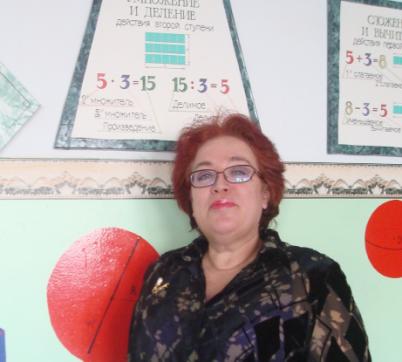 Ведущая:  учитель математики  Качалкина А.И.
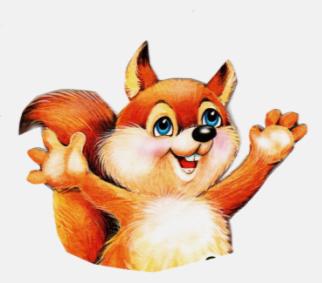 Команды:«Белки»Нам победа всем нужна-Мы команда хоть куда!
и  
«Дельфины»
Мы экстрим - живой отряд,
Много в нём крутых ребят.
У нас сил - как у богов,
Одолеем всех врагов!
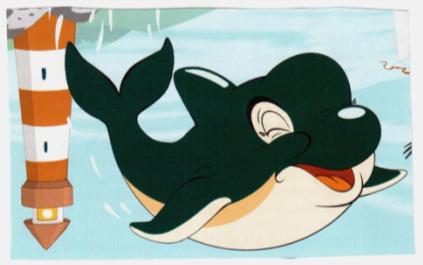 Разминка:
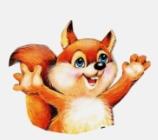 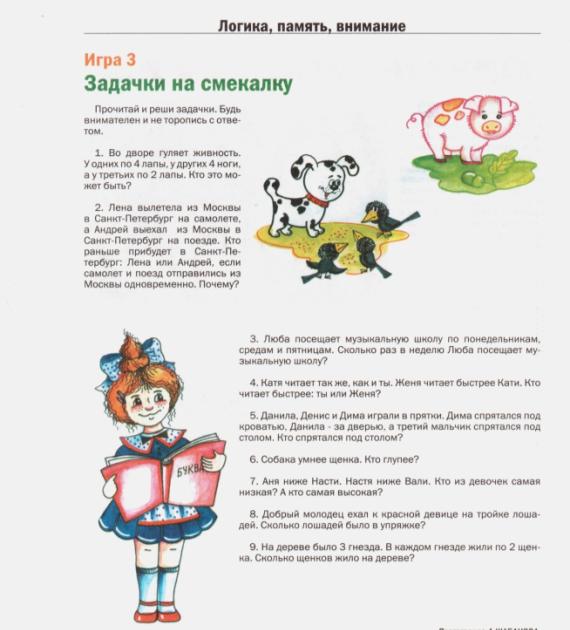 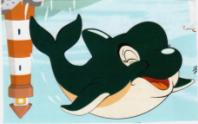 Задания  для  команд  на  время:
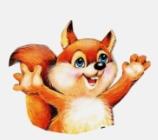 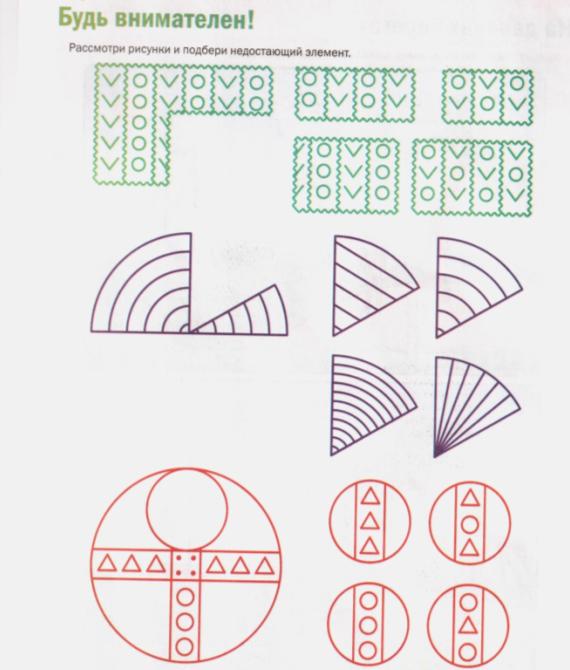 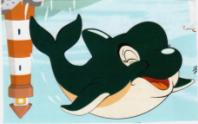 Музыкальная пауза
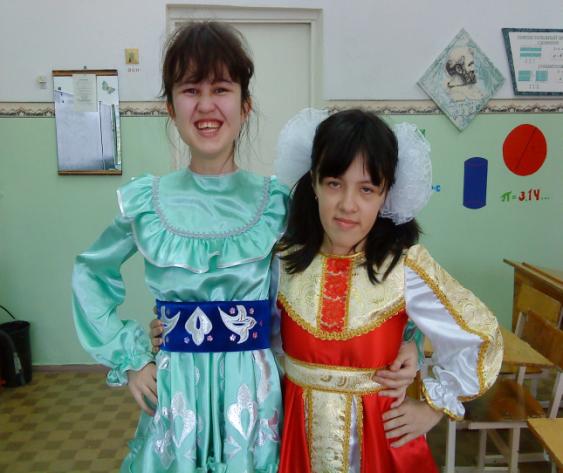 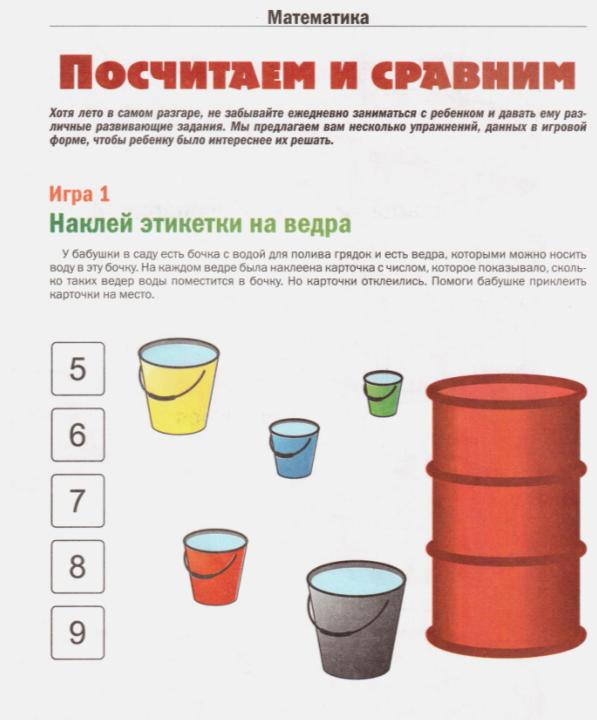 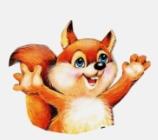 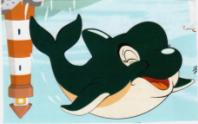 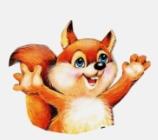 Задания  на  внимание
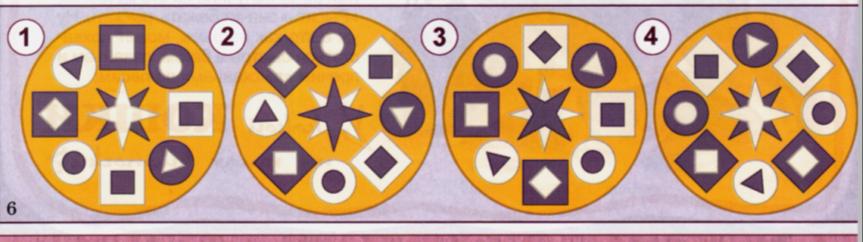 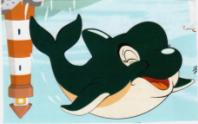 Подведение итогов членами жюри
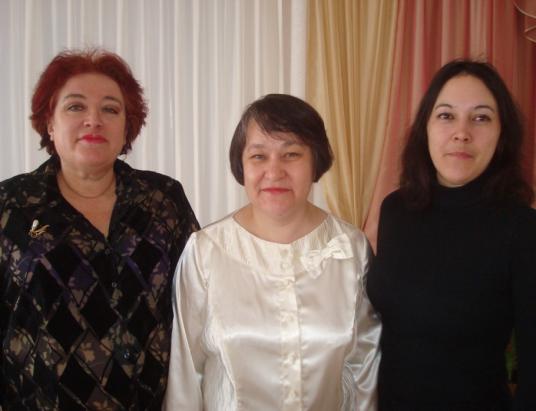 Награждение победителей
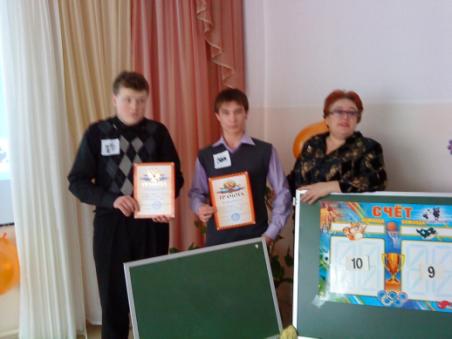 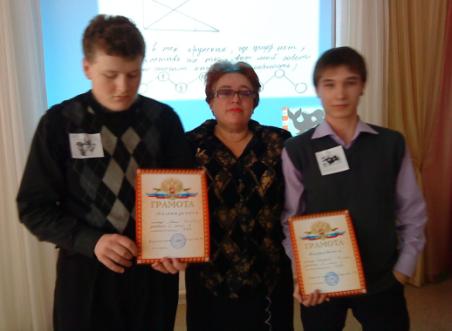